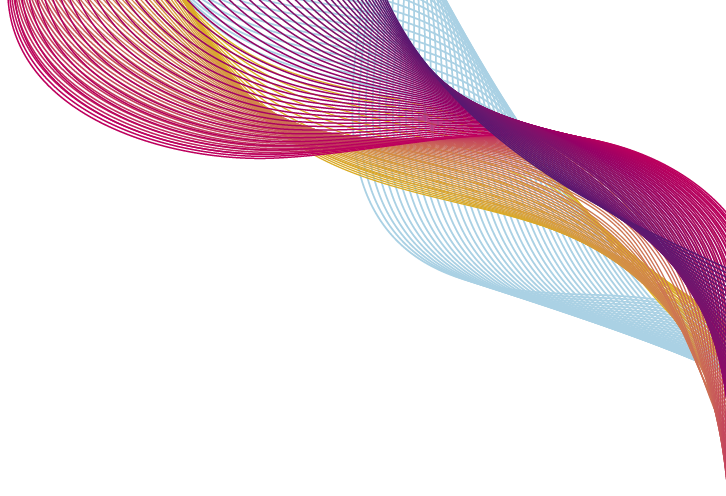 Declaración de conflicto de intereses
Declaro las siguientes consultorías pagadas o no pagadas, intereses comerciales, subvenciones y apoyo a la investigación o fuentes de pagos de honorarios durante los últimos tres años:
[Insertar nombre de la empresa] / [Insertar naturaleza del interés]



Nada que declarar
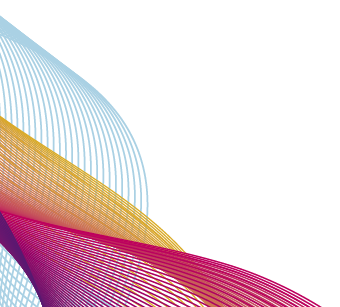 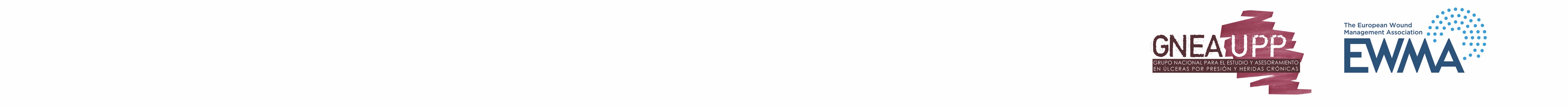 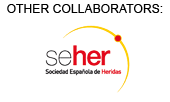